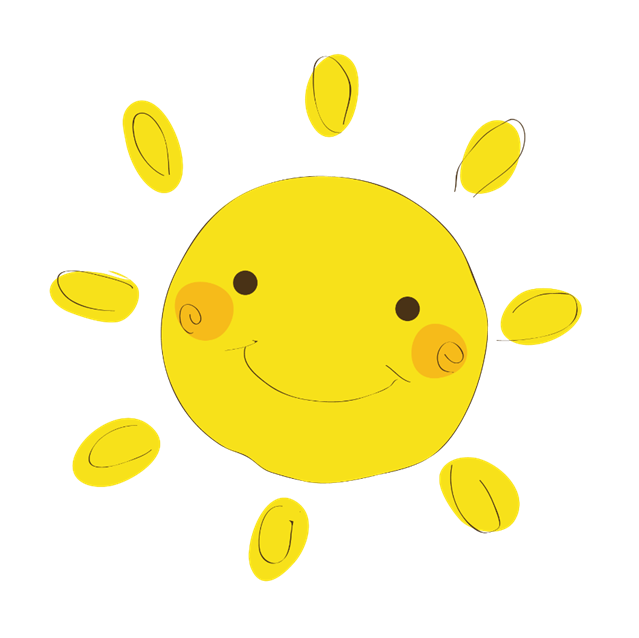 Kínder regular
Colegio Numancia
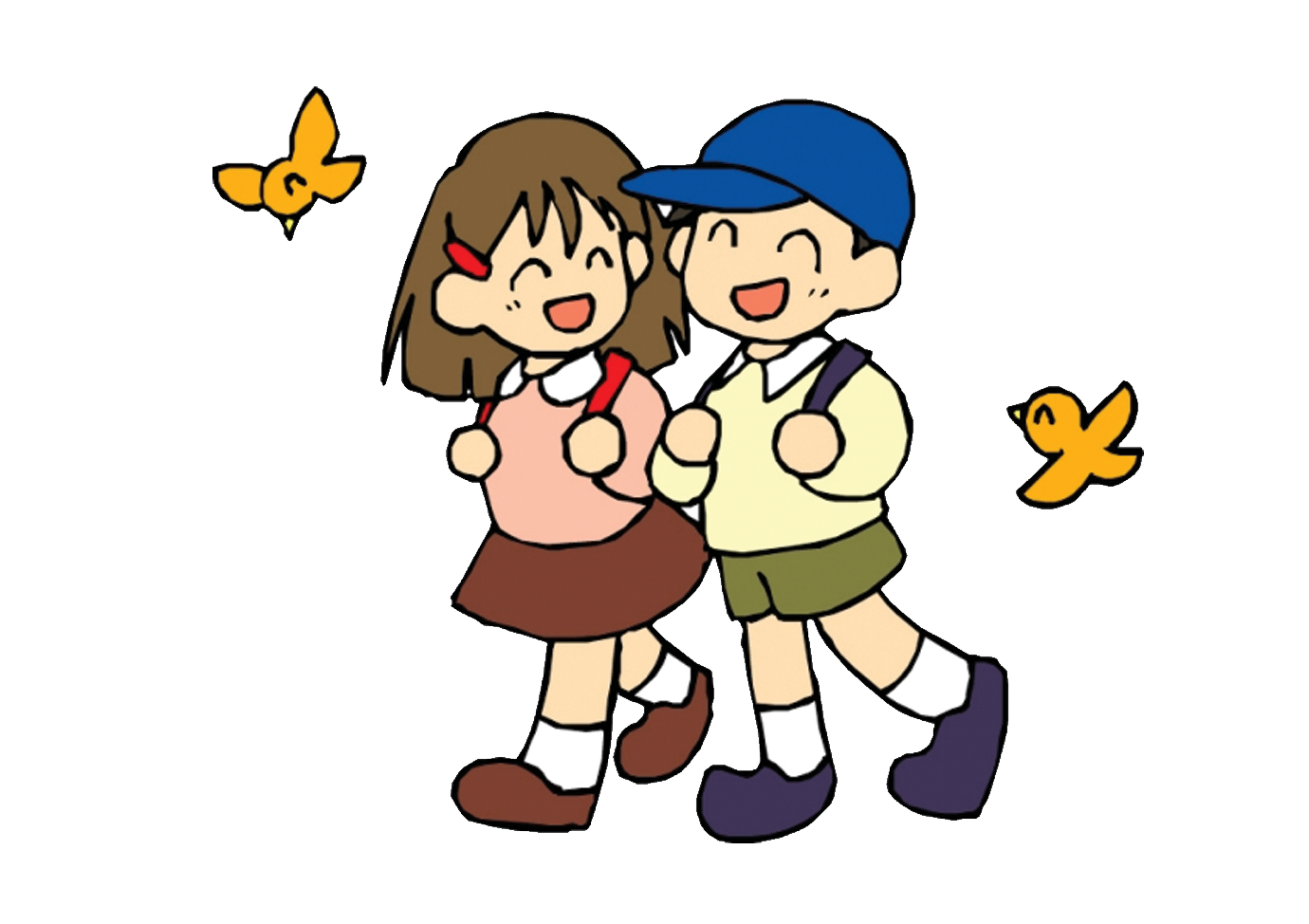 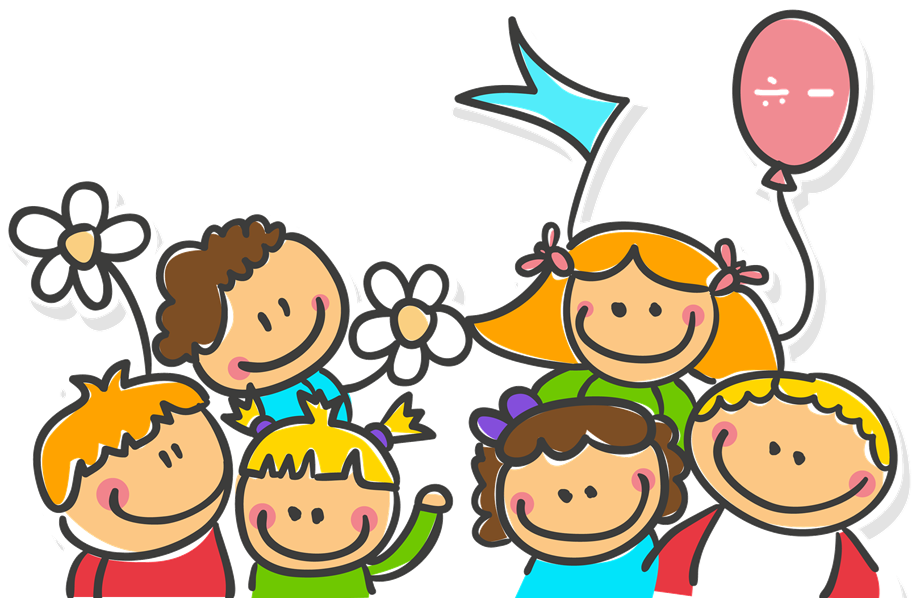 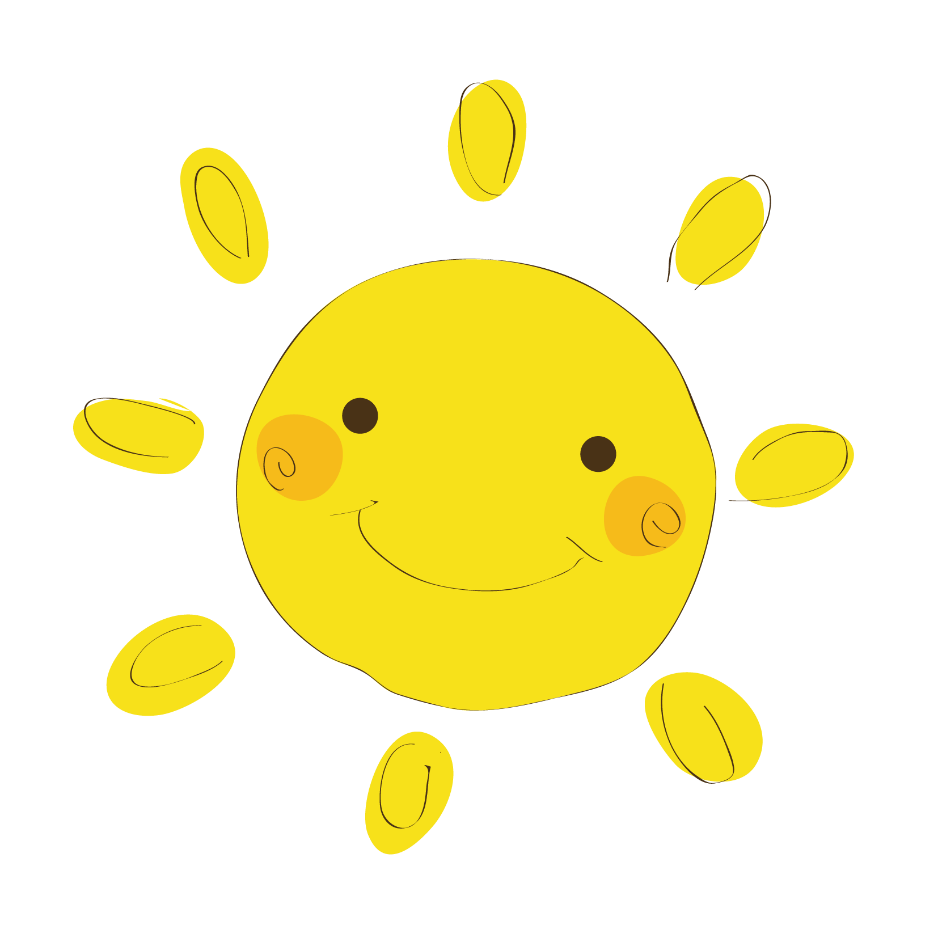 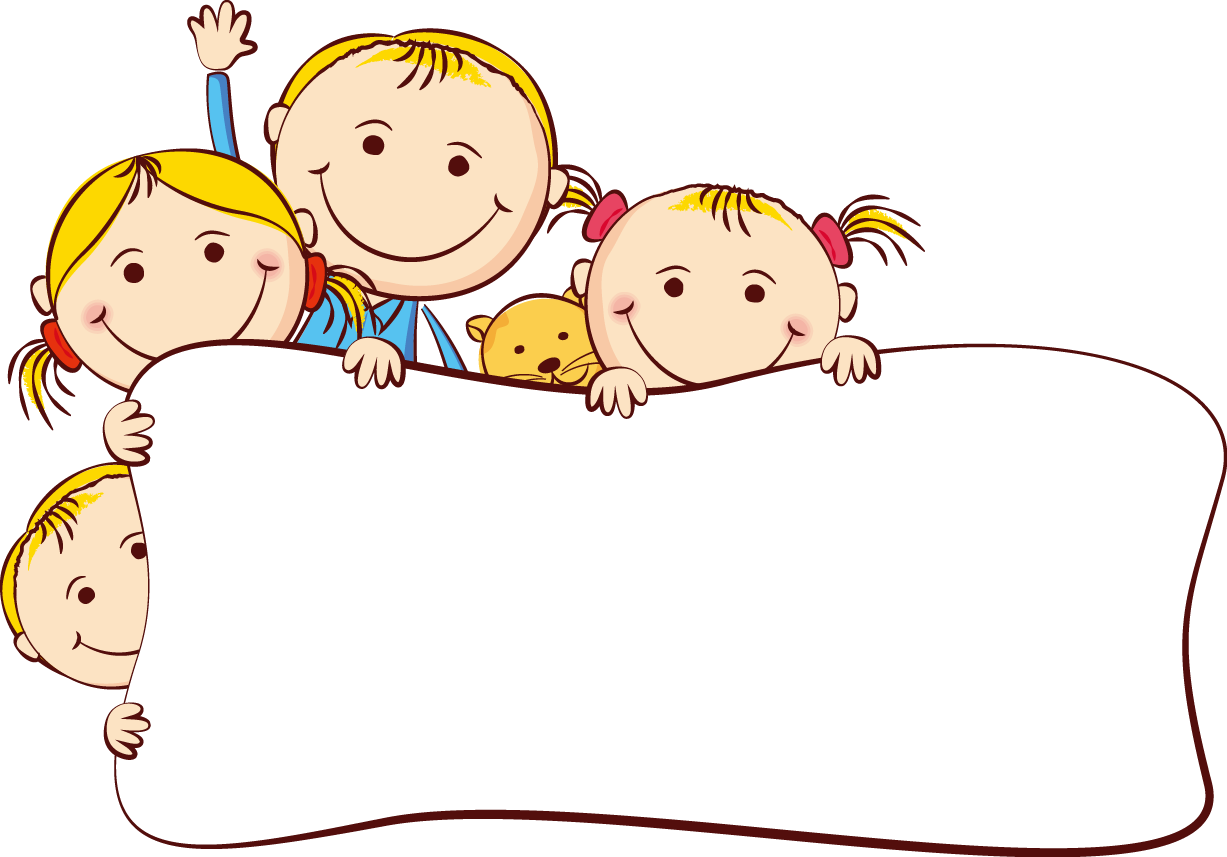 Bienvenidos
Hoy es: 
Miércoles 31 de marzo del 2021
Ruta
01
03
Convivencia y ciudadanía
02
Exploración del 
entorno natural
Recreo
04
Saludo
07
Ruta
05
Lenguaje verbal
Autoevaluación
Despedida
Recreo
Psicomotricidad
06
08
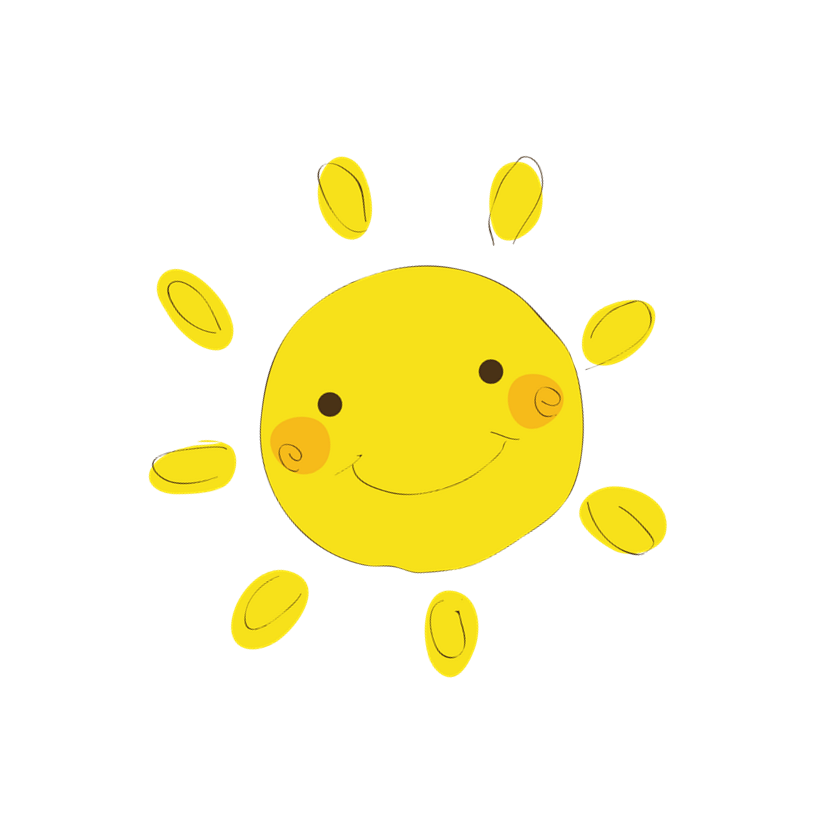 Momento de saludo
Asistencia
Vamos a cantar
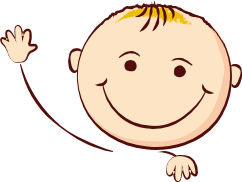 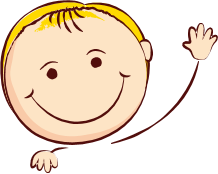 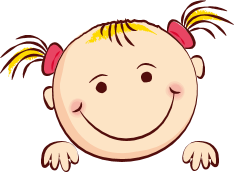 Vamos a ver
Quién vino, vamos 
A ver quién falta en  el día de hoy
¿Cómo 
amanecimos 
hoy?
Hola hola 
Hola ¿cómo estas?
Si quieres volver a escuchar la canción de saludo puedes ingresar a este link:
https://www.youtube.com/watch?v=7wTkHmpDE9k
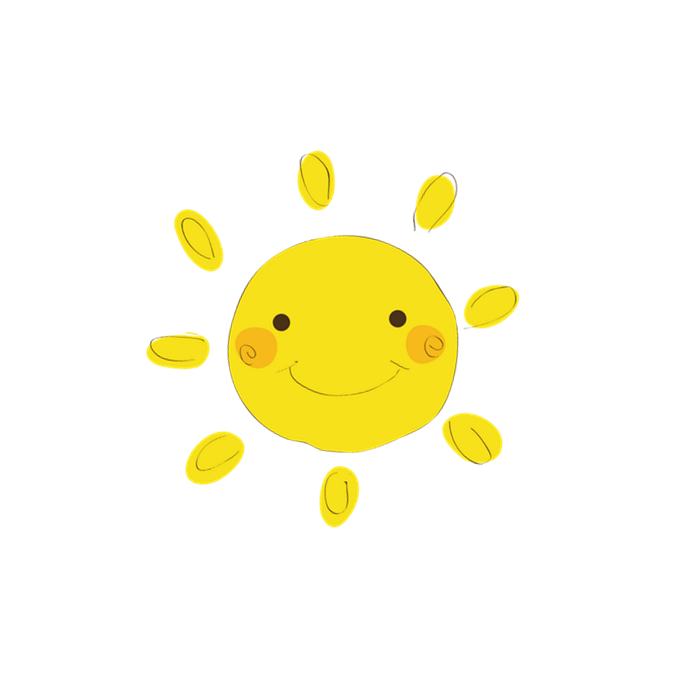 Convivencia y ciudadanía
Meta de aprendizaje: aplicar estrategias de resolución de problemas pacificas
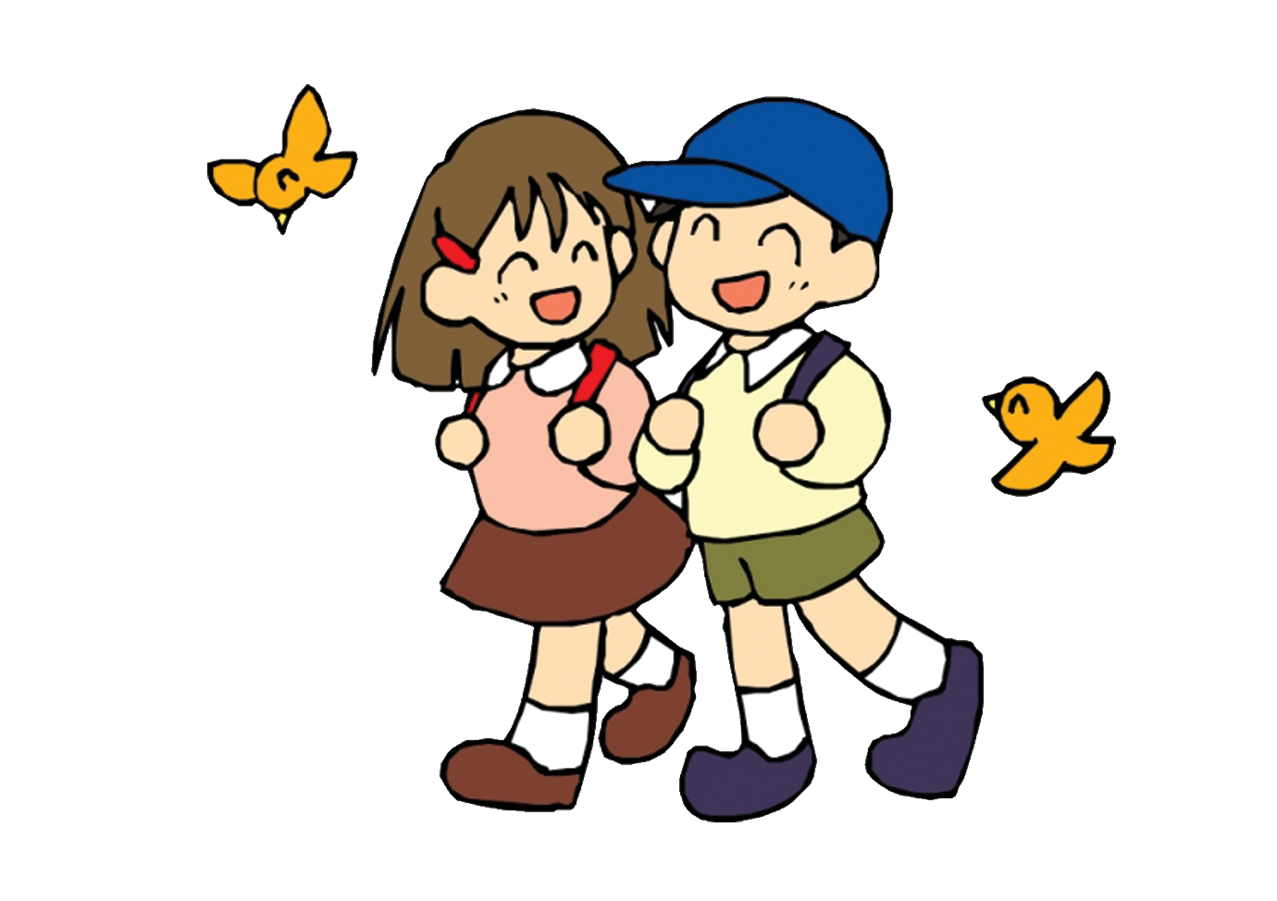 .
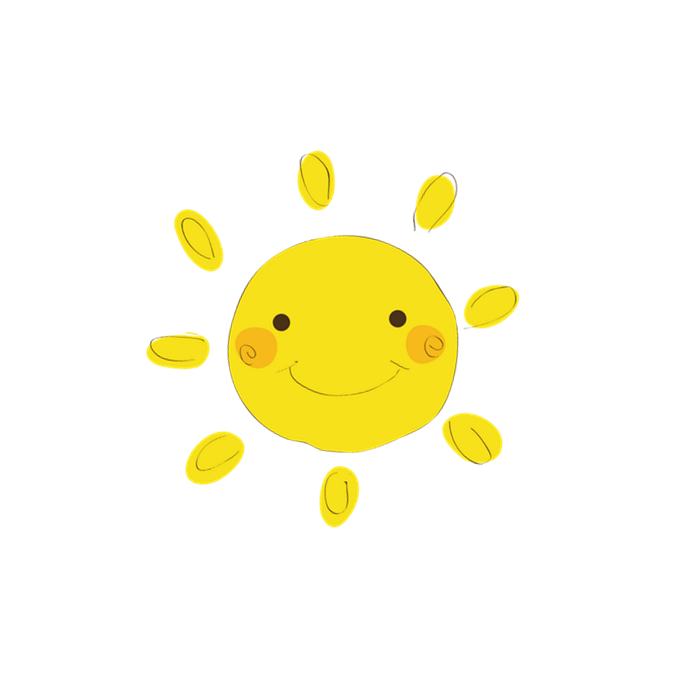 Convivencia y ciudadanía
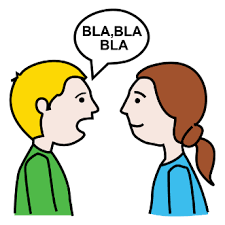 Actividad: “Solucionando problemas”
Pregunta de inicio:    ¿Cómo se resuelven los problemas?
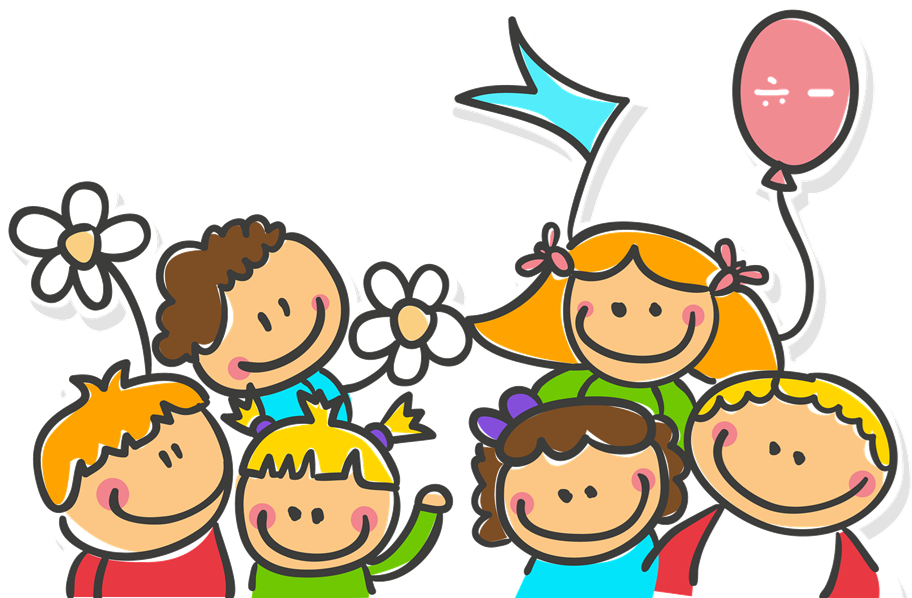 .
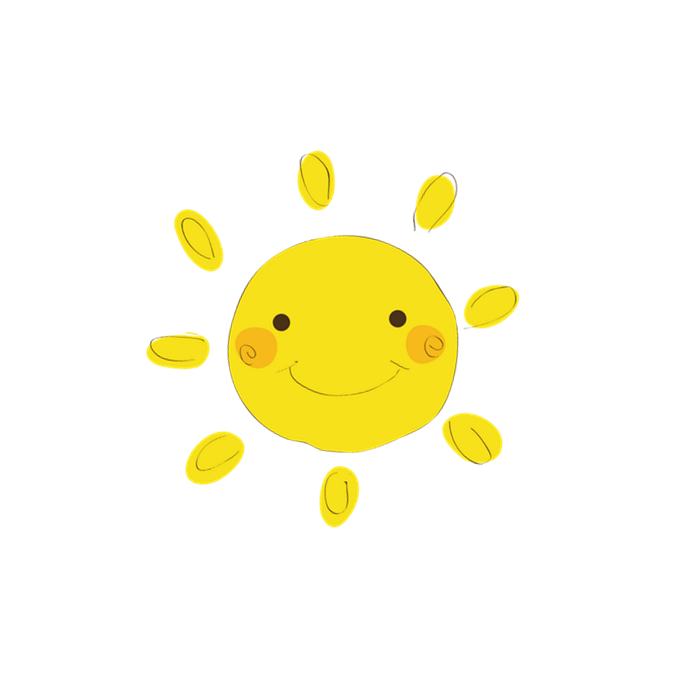 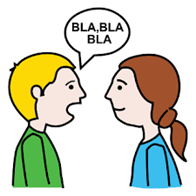 Observa la imagen y contesta las preguntas
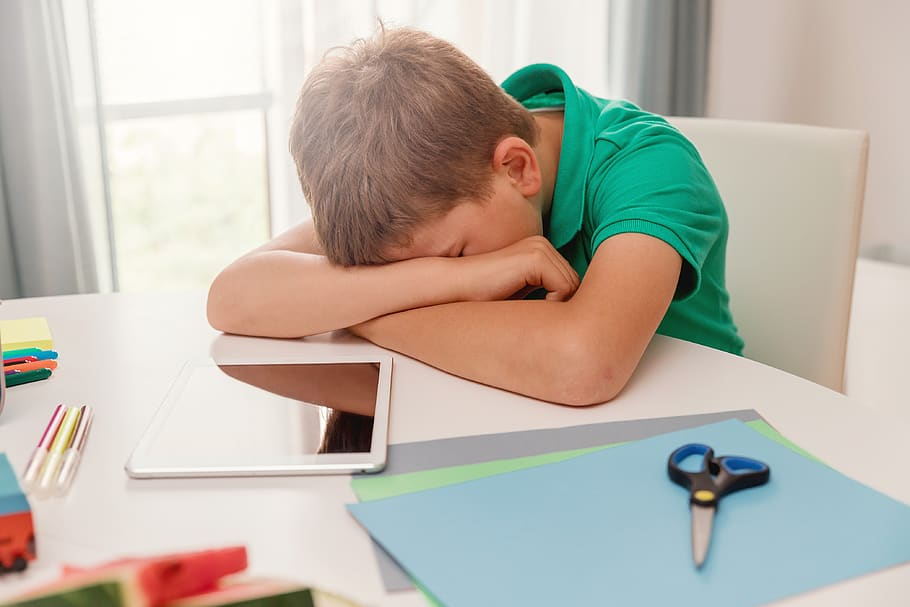 .
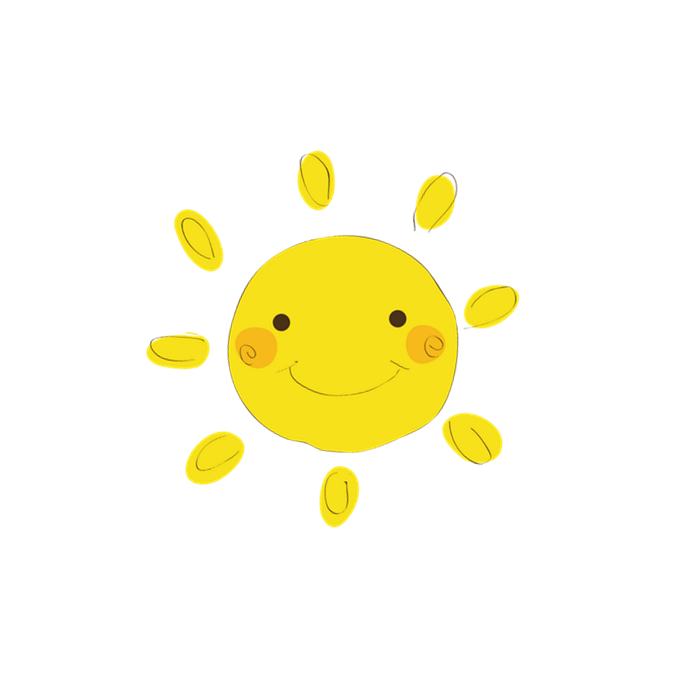 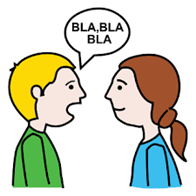 Observa la imagen y contesta las preguntas


¿Cómo te sientes cuando no entiendes algo de lo que explica la profesora en clases?


¿Cómo te expresas cuando te sientes frustrado?


¿Cómo podríamos sentirnos mejor cuando estamos frustrados?
.
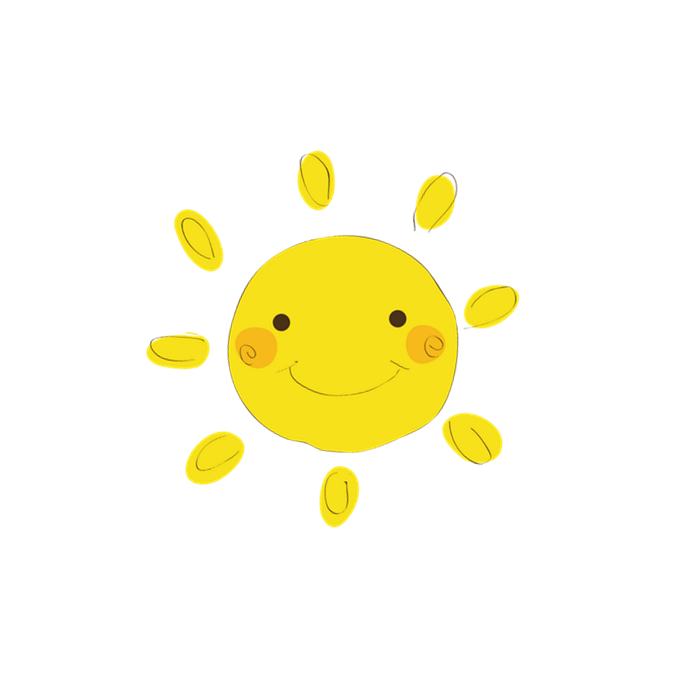 Escucha el cuento



https://www.youtube.com/watch?v=YB8G9WH8XSA
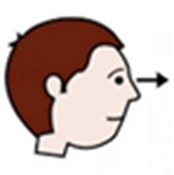 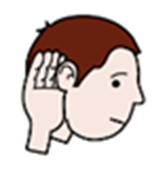 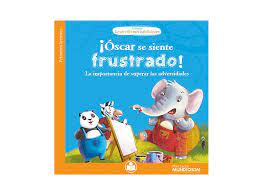 ¿Qué enseñanza te deja este cuento?
.
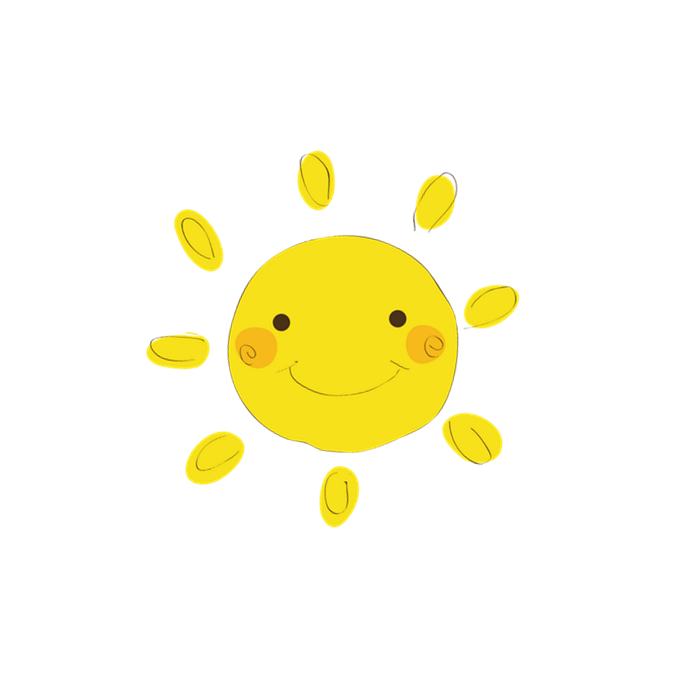 Convivencia y ciudadanía
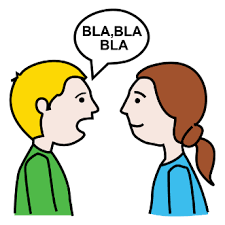 Actividad: “Solucionando problemas”
Pregunta de cierre:   
 ¿Qué debo hacer cuando me frustre con una tarea?
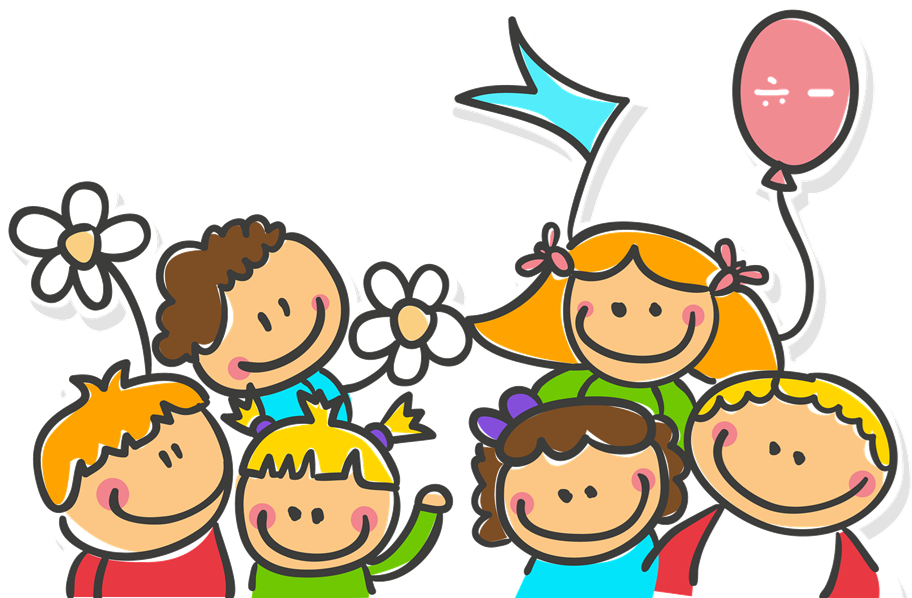 .
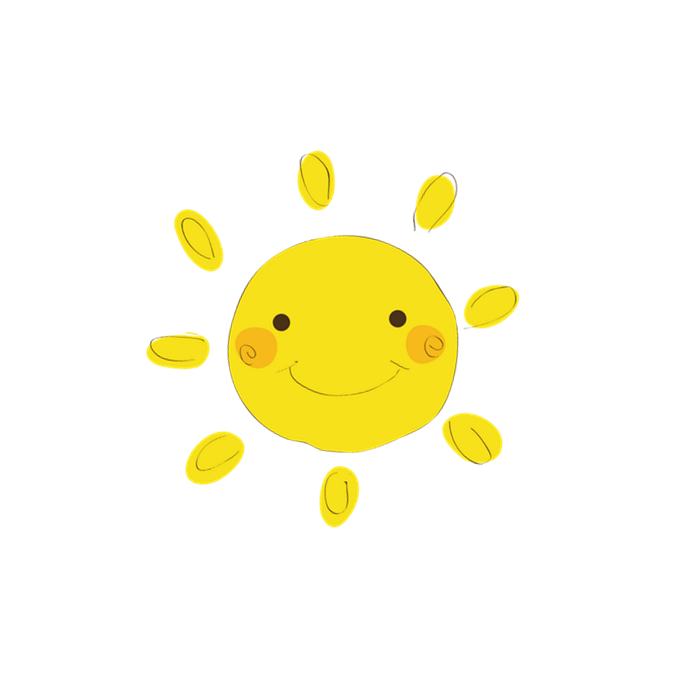 Pausa activa
Vamos a bailar
https://www.youtube.com/watch?v=Zcvb7KmtK_c
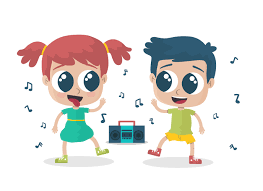 .
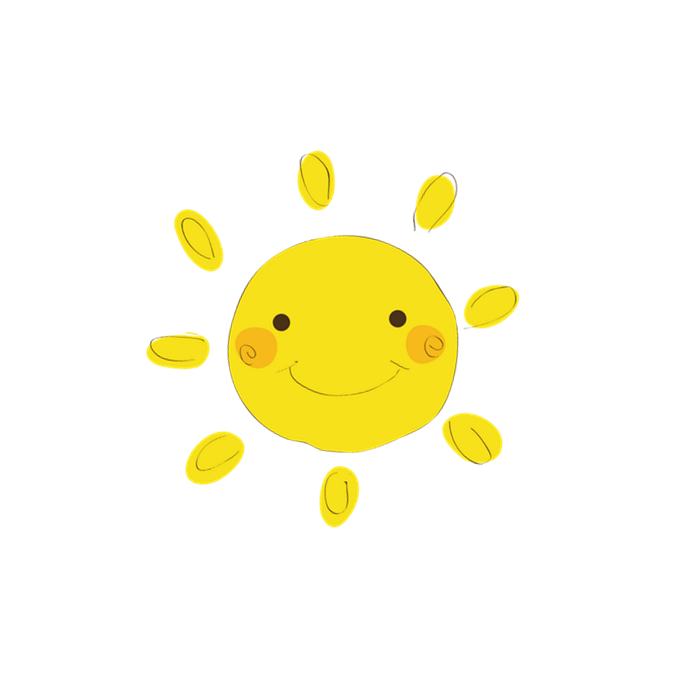 Exploración del entorno natural
Meta de aprendizaje: Cuidar su bienestar personal
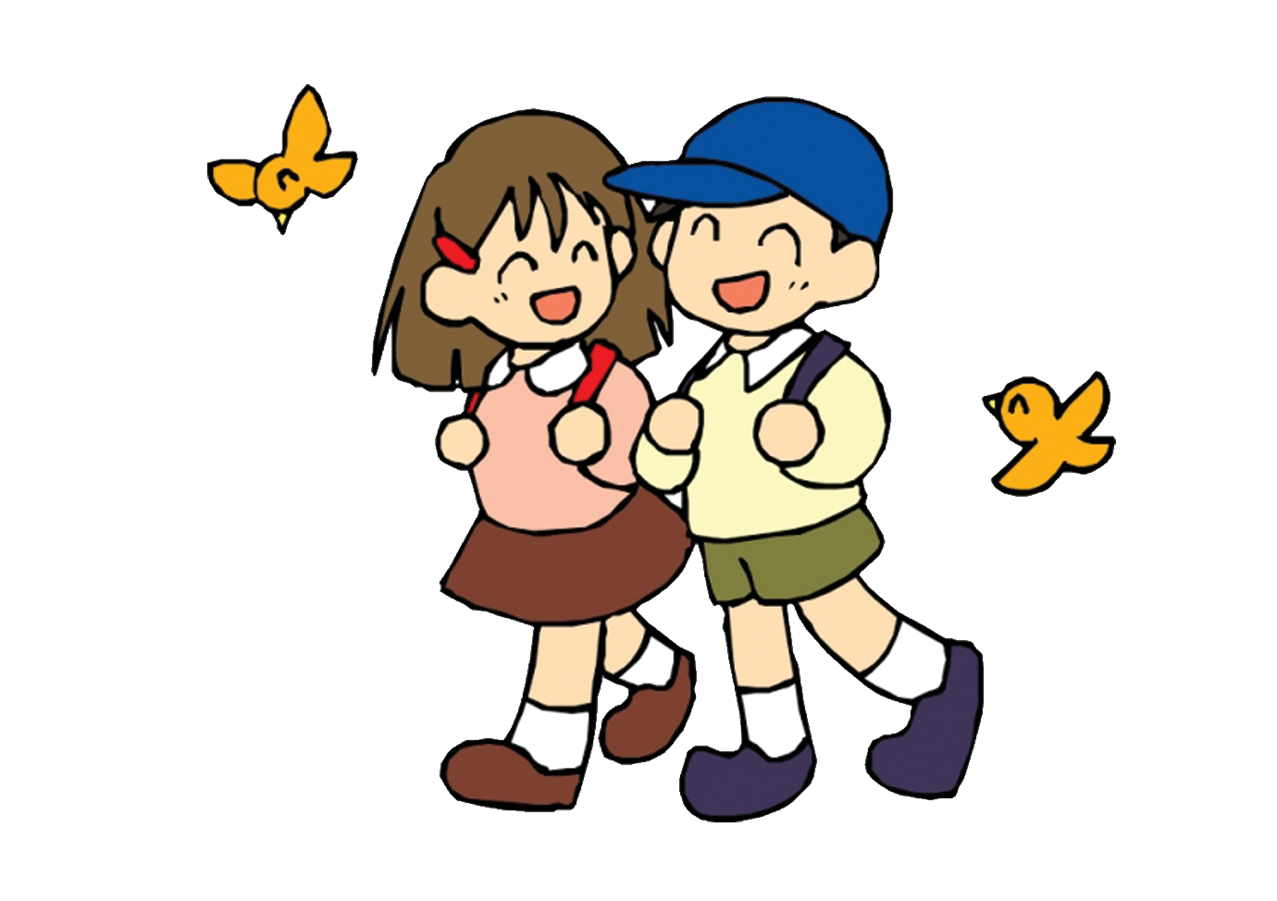 .
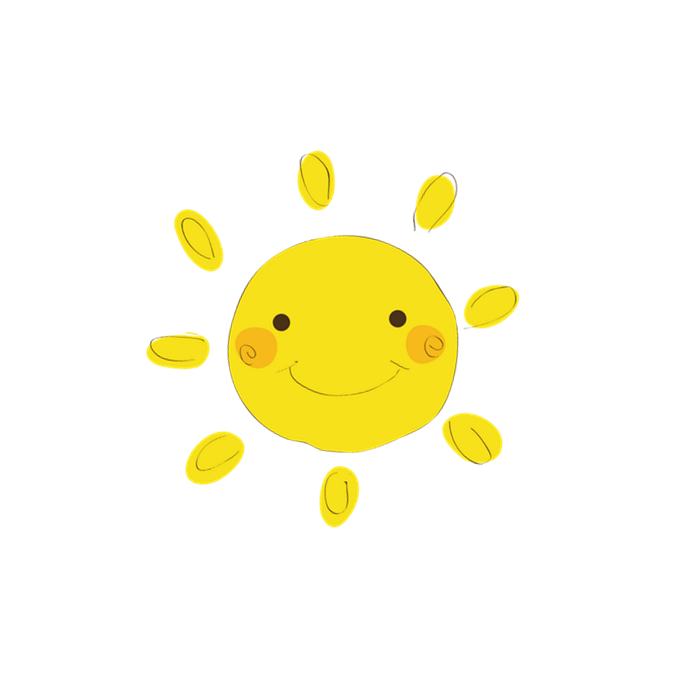 Exploración del entorno natural
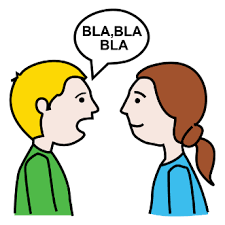 Actividad: “Cuidémonos”
Pregunta de inicio:    ¿Cómo te cuidas de la pandemia?
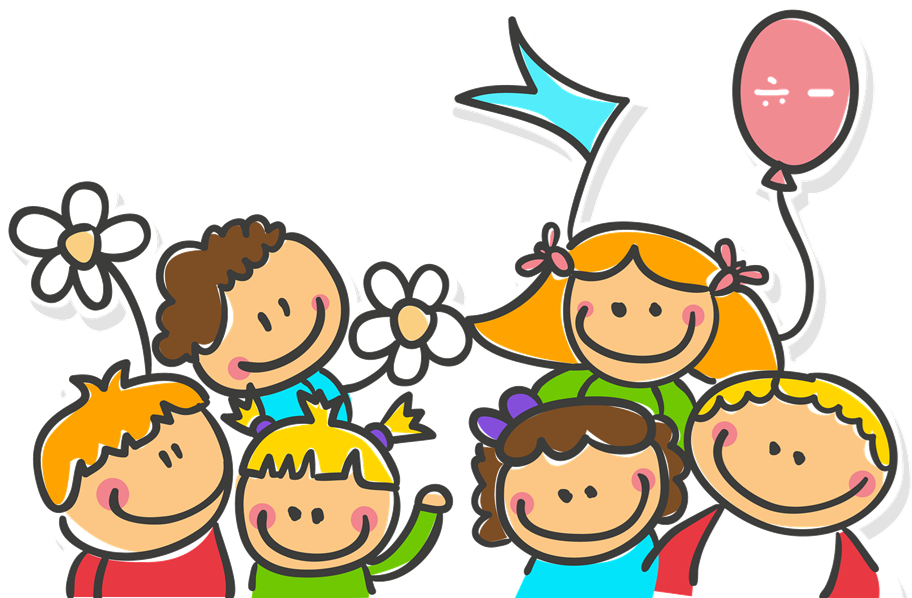 .
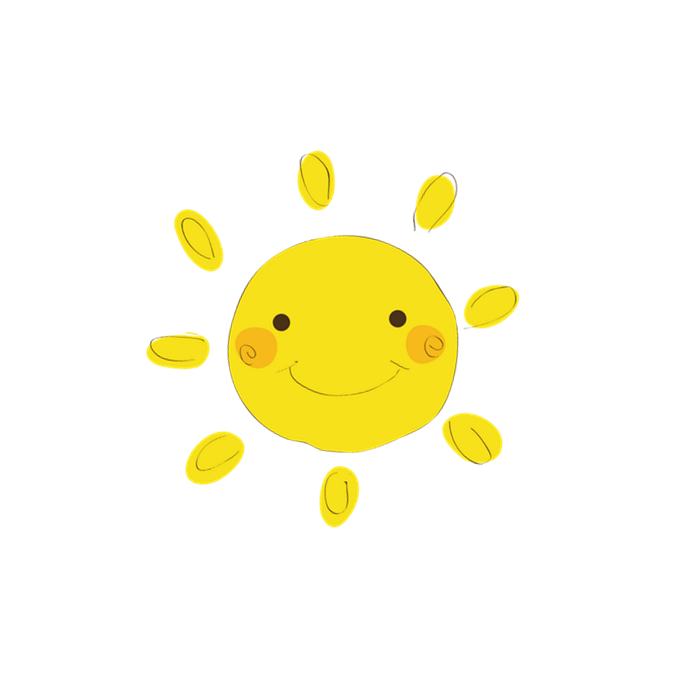 Observa el video
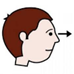 https://www.youtube.com/watch?v=69-C4XRHtt4
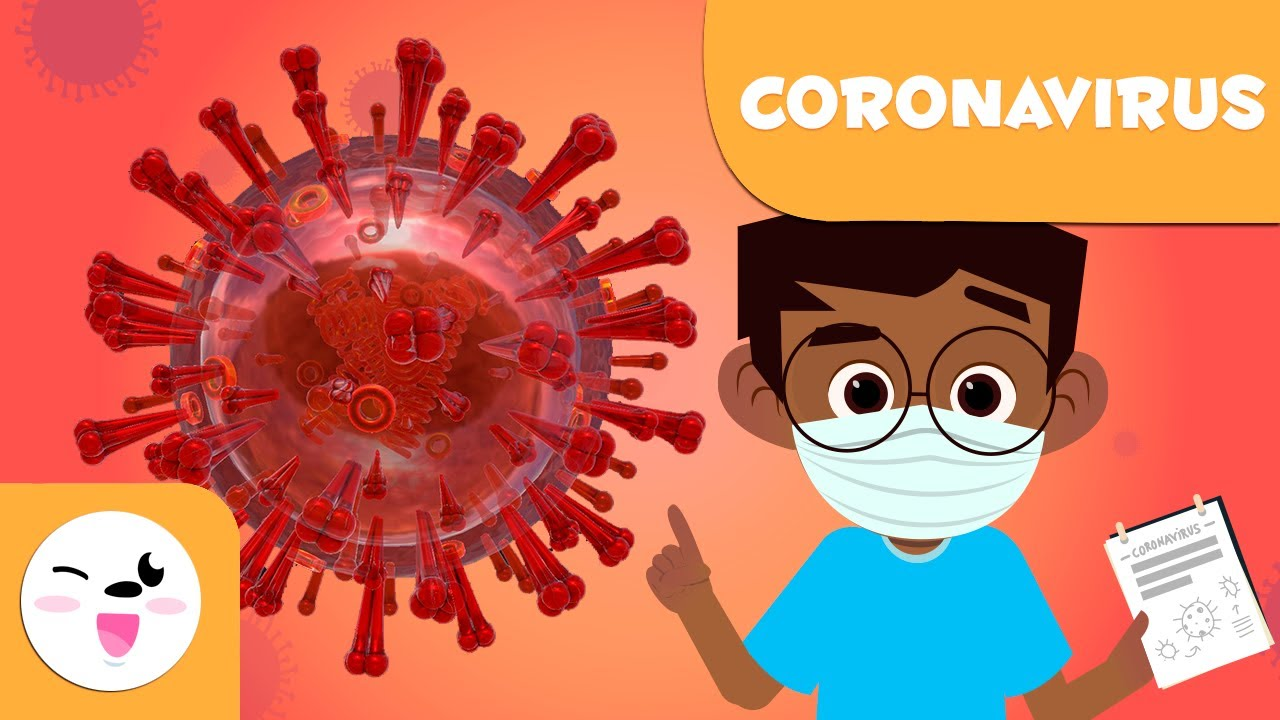 .
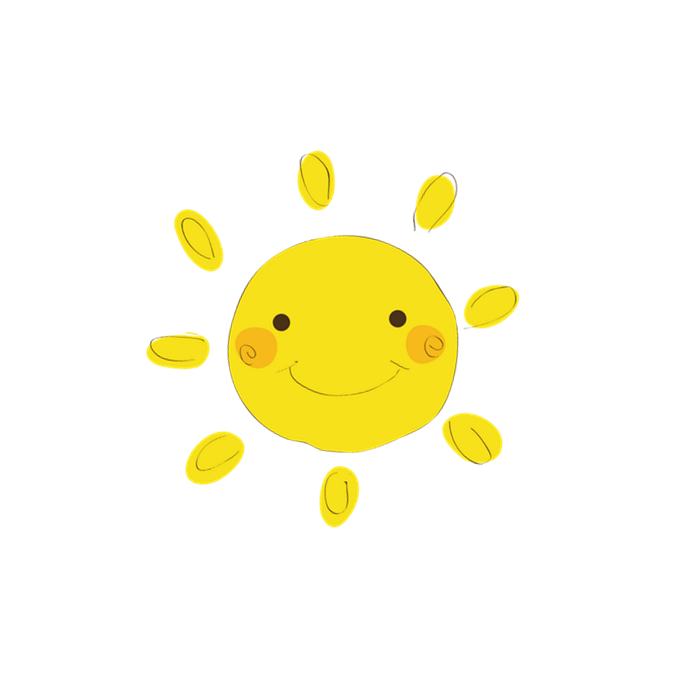 Tarea para el 5 de abril
En una hoja de block dibuja las medidas de protección que realizas en tu hogar para cuidarte del coronavirus











Luego de terminar tu actividad pídele a un adulto que fotografié tu trabajo y lo envié al siguiente mail:

paularayanumancia@gmail.com
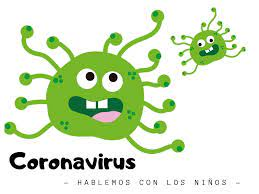 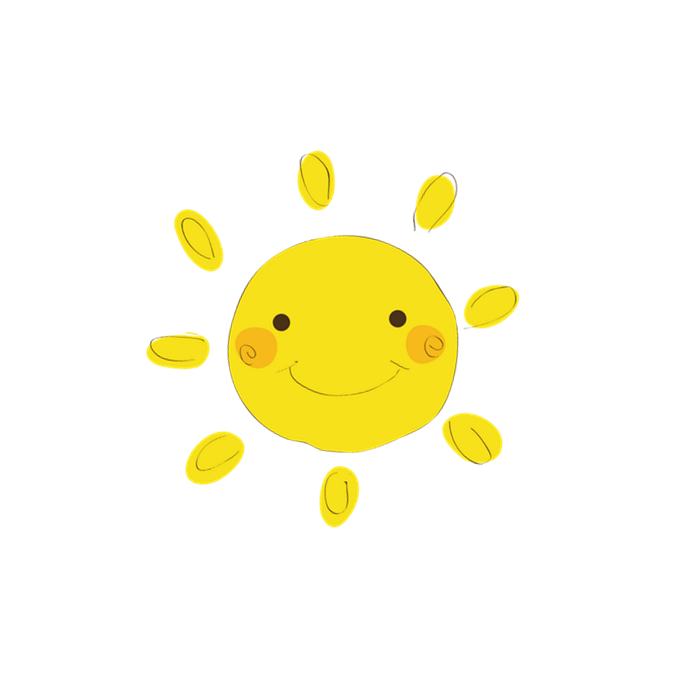 Exploración del entorno natural
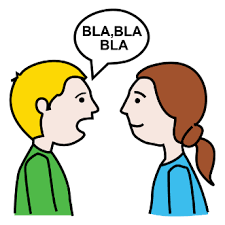 Actividad: “Cuidémonos”
Pregunta de cierre:    ¿Por qué es tan necesario cuidarse de la pandemia?
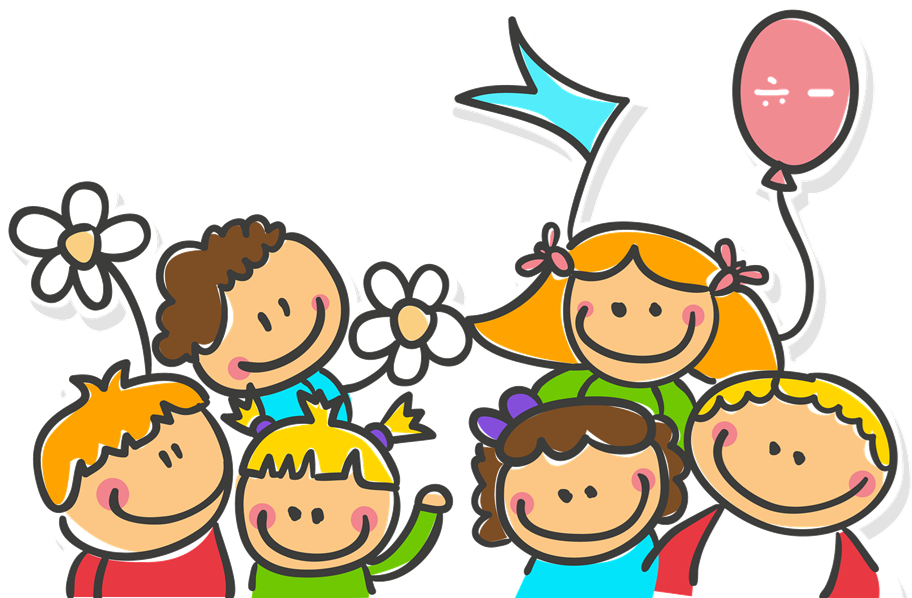 .
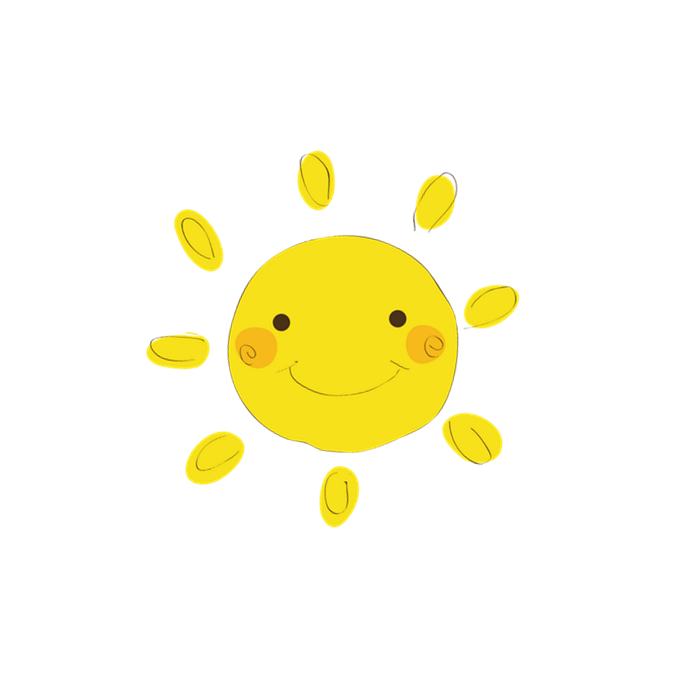 Recreo 
10 minutos
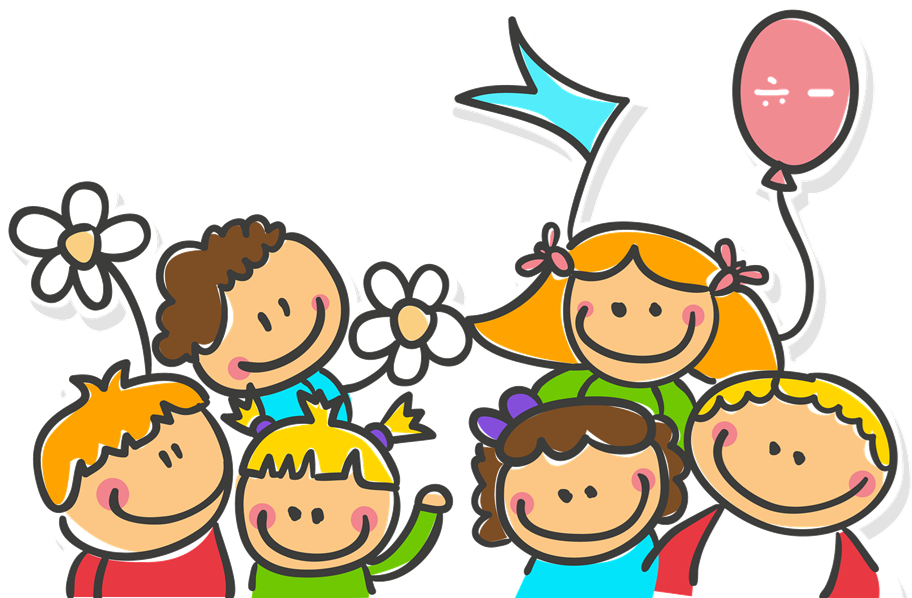 .
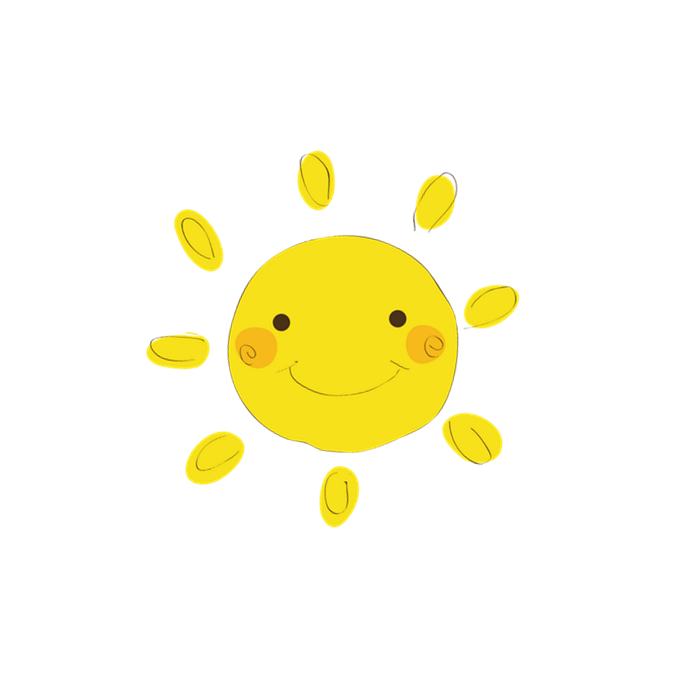 Lenguaje verbal
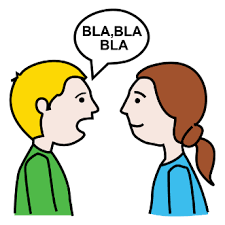 Meta:  Comprender mensajes simples
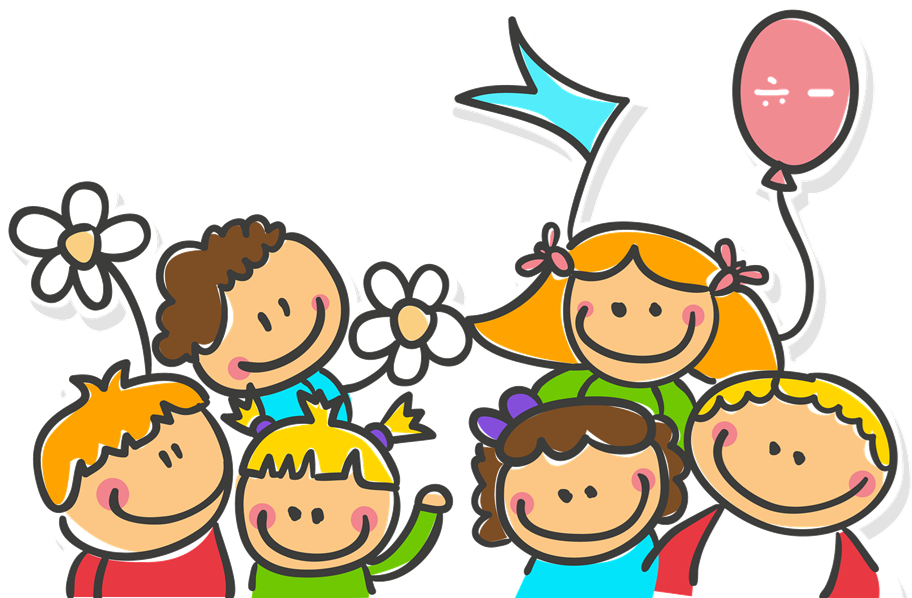 .
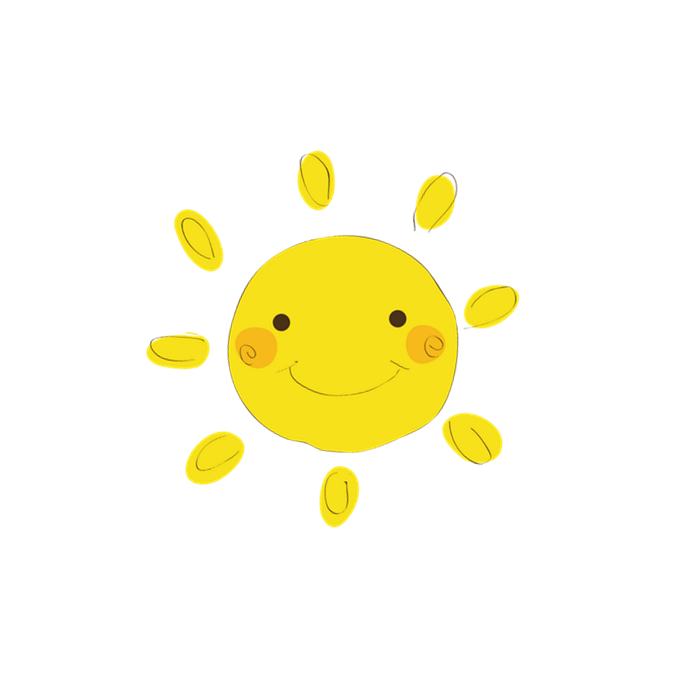 Lenguaje verbal
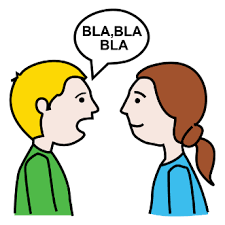 Actividad: “El otoño”
Pregunta de inicio:    ¿Qué Ocurre en otoño?
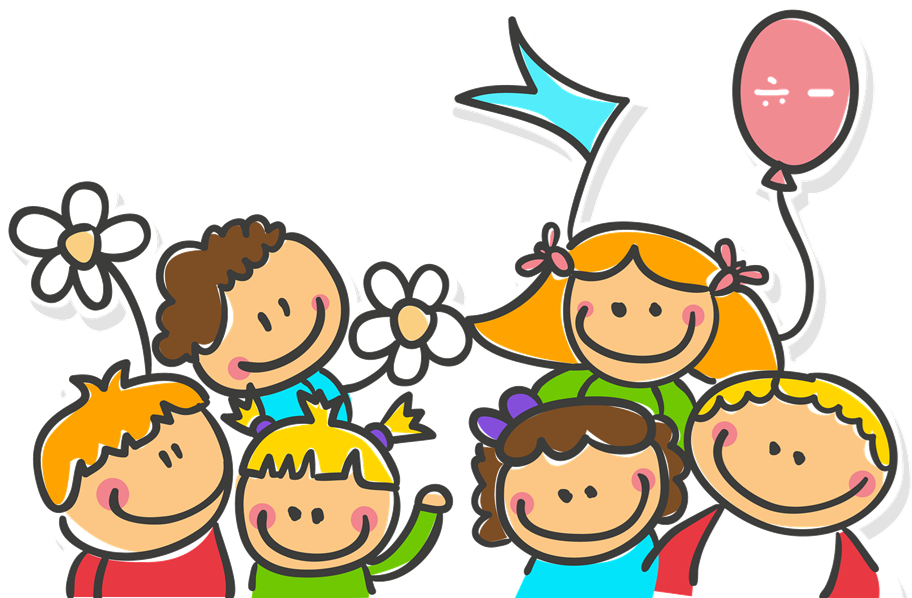 .
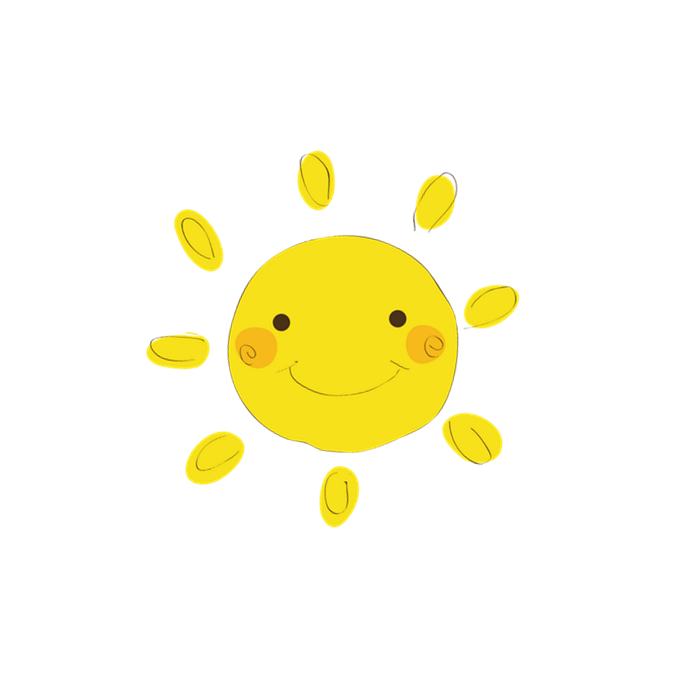 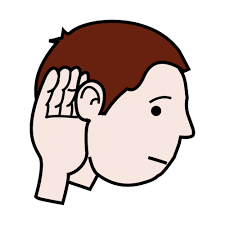 Escucha atentamente la poesía
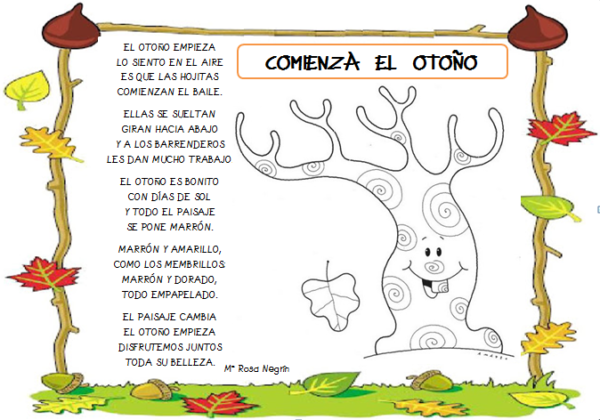 .
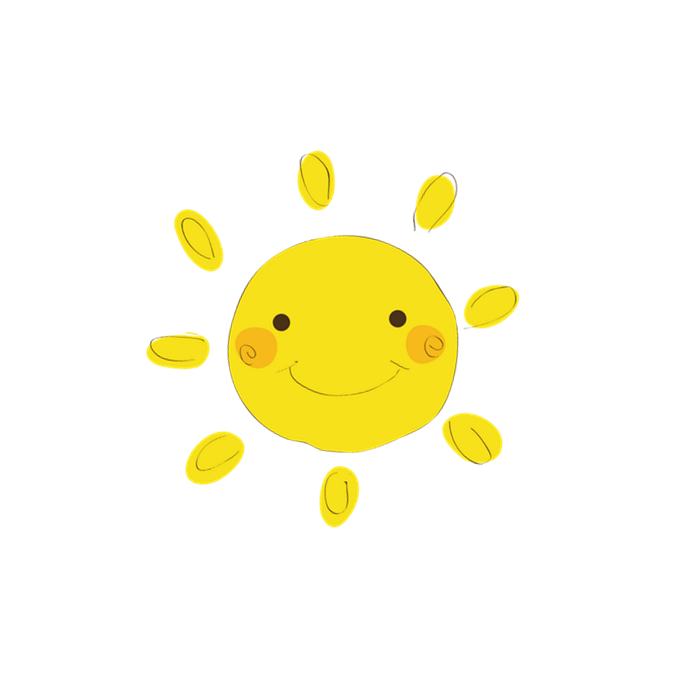 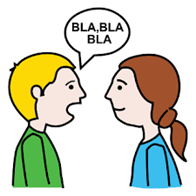 Contesta las siguientes preguntas
¿Por qué crees tú que en la poesía se dice que las hojitas comienzan su baile?

¿Por qué crees tú que las hojitas le dan mucho trabajo a los barrenderos?

¿De qué color se pone el paisaje en otoño, por qué?
.
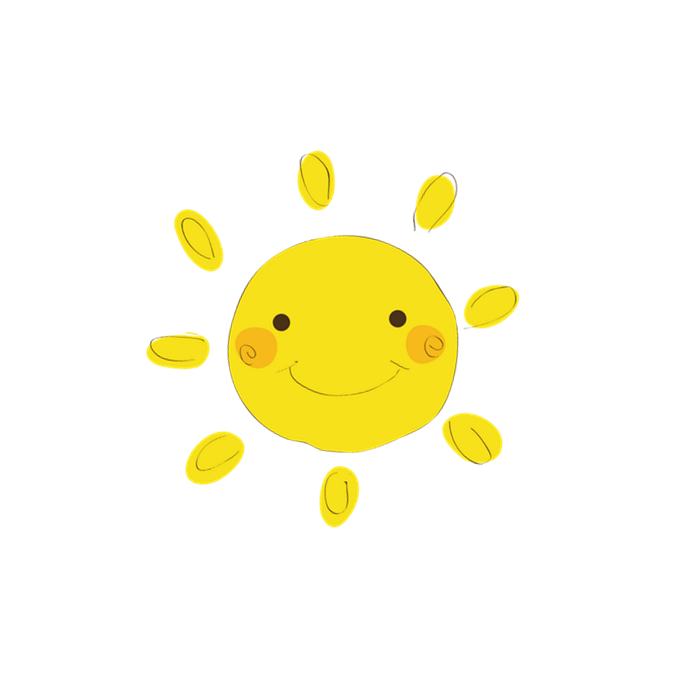 Pausa activa
Vamos a bailar
https://www.youtube.com/watch?v=pVMyD0EgMdM
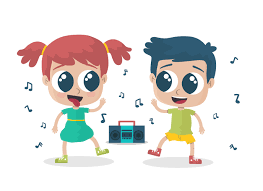 .
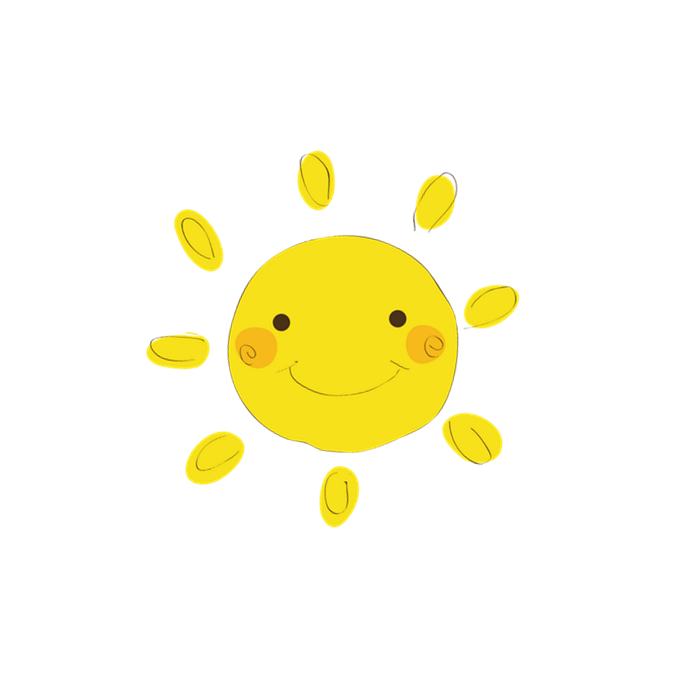 Durante el otoño nuestro planeta esta ubicado en una posición donde los rayos del sol no llegan directamente, es por esto que las temperaturas comienzan a bajar y comenzamos a sentir frío, es este frio el que hace que los animalitos que viven en la naturaleza comiencen a buscar un lugar más cálido donde refugiarse para no morir de frio.
Las altas temperaturas del verano fueron secando las hojitas de los árboles y estas se debilitaron, tanto se debilitaron que el frio viento de otoño las bota, característica más conocida del otoño
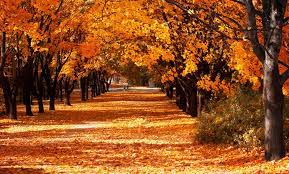 .
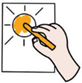 En una hoja de block dibuja el otoño
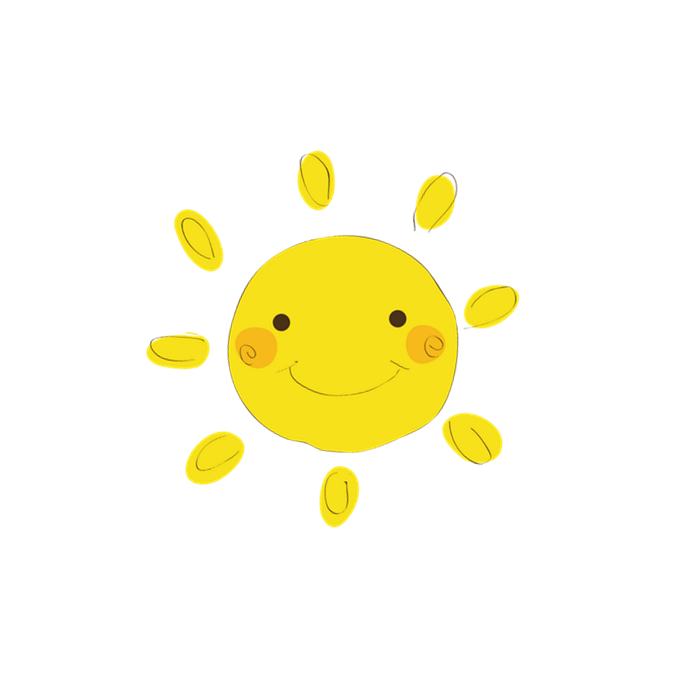 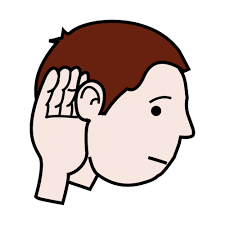 Mientras dibujas repite la poesía
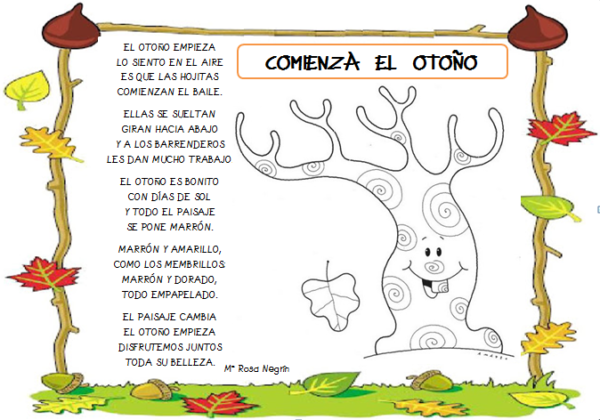 .
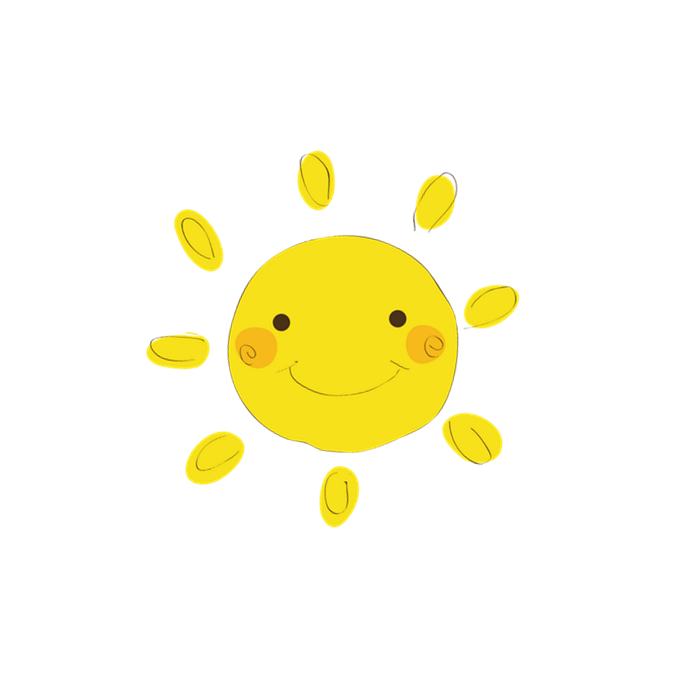 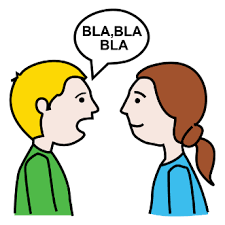 Lenguaje verbal
Actividad: “El otoño”
Pregunta de cierre:    
¿Cuál es la principal característica del otoño y por qué se produce esta situación?
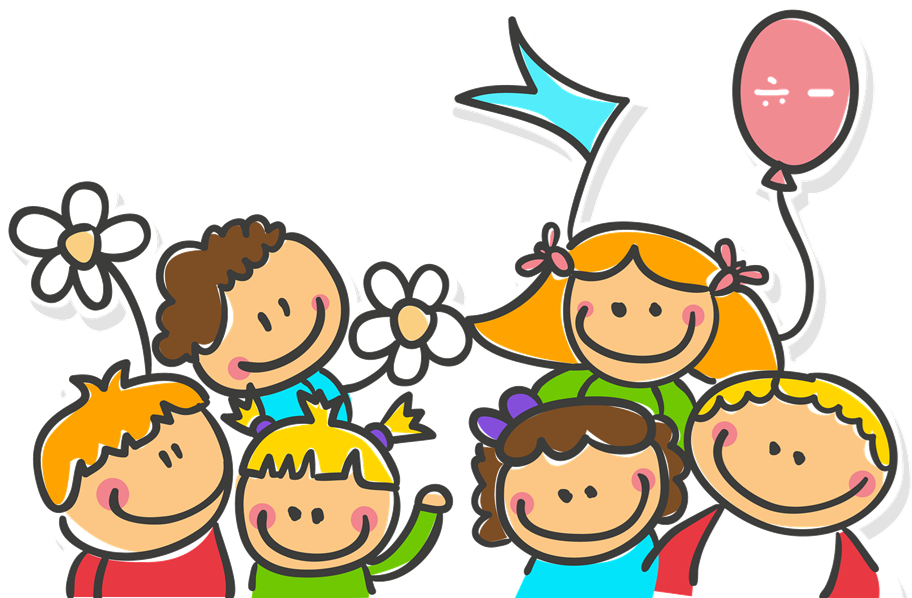 .
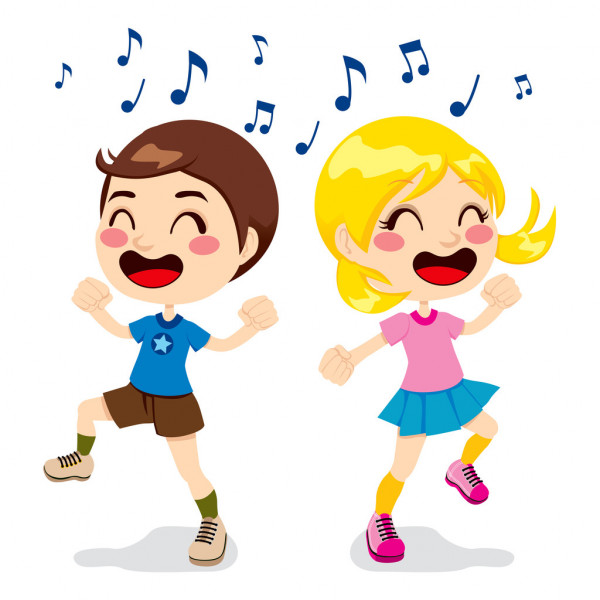 ¿Qué aprendimos hoy?
Celebremos bailando
https://www.youtube.com/watch?v=pVMyD0EgMdM
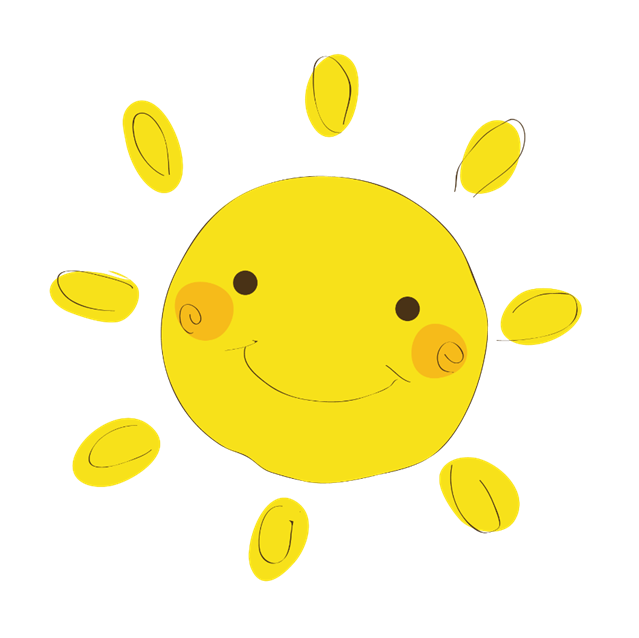 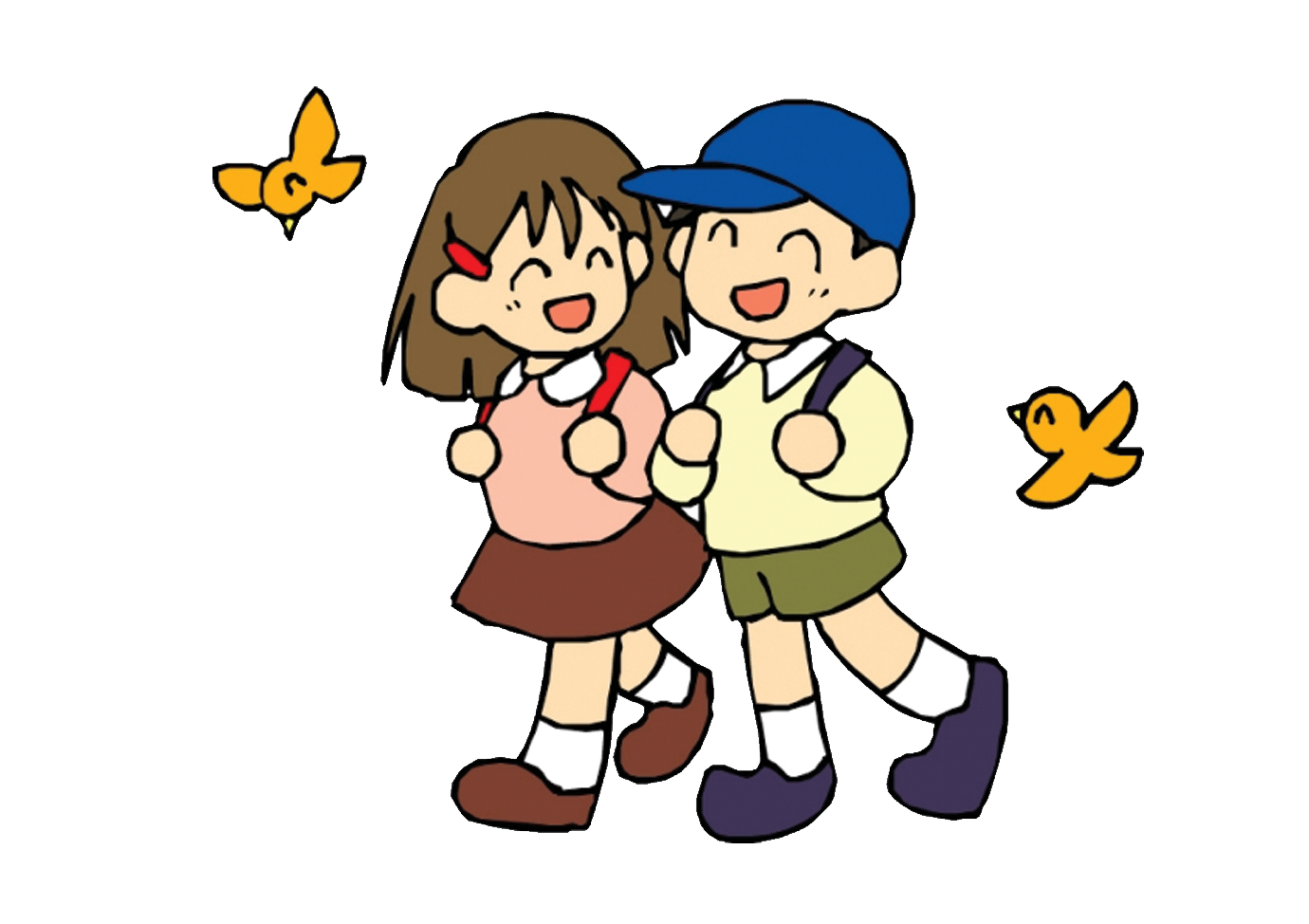 Gracias por asistir
Colegio Numancia